MapReduce Compiler RHadoop
Bhumika Patel (101047616)
Sagar Patel (101053635)
1
Agenda
Introduction
Analysing Big Data?
Introduction to R
Overview of Hadoop and MapReduce
RHadoop
How to use Rhadoop
Why Hadoop with R?
Word count example
References
2
Introduction
BIG DATA!
We have lots of Big data nowadays.
Analysing this Big data is problem.
Hard to find true value
False Positive
3
[Speaker Notes: Everyone here is familiar with the term BIIIIIIIIIIIIIIG DATA but, Big data is most useful if you can do something with it. Analysing massive data is not an easy task at all. 
Big Data can guide you to a more accurate prediction of the future, but it should not be taken at face value; there needs to be a human element involved to process, analyze and find conclusions.
People rush decisions based on a subset of data but With big data, thinking fast (not analyzing the data fully) can lead to false positives. The more data you have, sometimes the harder it can be to find true value from the data.]
How can we analyse this BIG DATA?
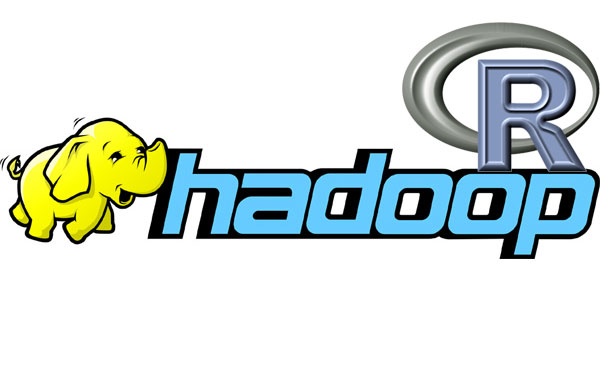 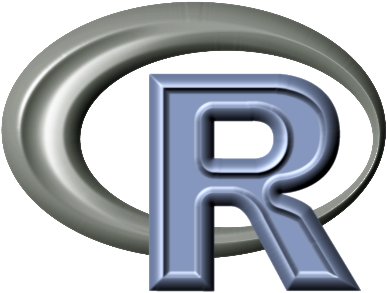 Posssible Solution!!!
4
[Speaker Notes: So how can we analyse this BIG DATA? 
-> one of the possible solution is to combine the power of R programming with Hadoop i.e. Rhadoop. We will see further features of R and the power of R with Hadoop.]
How can we analyse this BIG DATA?
There are a number of ways to use R with Hadoop, including:

	1. Hadoop streaming.
	2. RHadoop, an R/Hadoop integration.
	3. RHIPE (pronounced hree-pay).
5
Introduction to R
R is an open source language and environment for statistical computing and graphics. 
R provides a wide variety of statistical and graphical techniques, and is highly extensible.
It includes a large, coherent, integrated collection of intermediate tools for data analysis.
6
Introduction to R
Useful features of R:
Effective programming language 
Relational database support 
Data analytics 
Data visualization 
Extension through the vast library of R packages
7
[Speaker Notes: It is easier than java and powerful]
Introduction to R
R has various built-in as well as extended functions for statistical, machine learning, and visualization tasks such as:
Data extraction
Data cleaning
Data loading
Data transformation
Statistical analysis
Predictive modelling
Data visualization
8
Overview of Hadoop
Apache Hadoop is an open source Java framework for processing and storage of extremely large dataset on large clusters of commodity hardware.

Apache Hadoop has two main features: 
HDFS (Hadoop Distributed File System) - storage
MapReduce - processing
9
[Speaker Notes: I am giving quick overview of Hadoop as We all are familiar with Hadoop now (I guess so).]
Overview of Hadoop
There are four core modules included in the basic framework from the Apache Foundation:

	1. Hadoop Common
	2. Hadoop Distributed File System (HDFS)
	3. Yet Another Resource Negotiator (YARN)
	4. MapReduce
10
[Speaker Notes: Hadoop Common – the libraries and utilities used by other Hadoop modules.
Hadoop Distributed File System (HDFS) – the Java-based scalable system that stores data across multiple machines without prior organization.
YARN – (Yet Another Resource Negotiator) provides resource management for the processes running on Hadoop.
MapReduce – a parallel processing software framework.]
Why is Hadoop important?
Storage and processing speed
Low cost
Flexibility
Why is Hadoop important?
Scalability
Fault Tolerance
Computing power
11
Fig 1: Advantages of Hadoop[3]
[Speaker Notes: Ability to store and process huge amounts of any kind of data, quickly. With data volumes and varieties constantly increasing, especially from social media and the Internet of Things (IoT), that's a key consideration.
Flexibility. Unlike traditional relational databases, you don’t have to preprocess data before storing it. You can store as much data as you want and decide how to use it later. That includes unstructured data like text, images and videos.
Computing power. Hadoop's distributed computing model processes big data fast. The more computing nodes you use, the more processing power you have.Fault tolerance. Data and application processing are protected against hardware failure. If a node goes down, jobs are automatically redirected to other nodes to make sure the distributed computing does not fail. Multiple copies of all data are stored automatically.
Scalability. You can easily grow your system to handle more data simply by adding nodes. Little administration is required.
Low cost. The open-source framework is free and uses commodity hardware to store large quantities of data.]
What is Hadoop MapReduce?
Map: Takes a set of data and converts it into another set of data, where individual elements are broken down into tuples (key/value pairs). 
Reduce: Takes the output from a map as input and combines those data tuples into a smaller set of tuples. 
The reduce job is always performed after the map job.
12
[Speaker Notes: The term MapReduce actually refers to two separate and distinct tasks that Hadoop programs perform. Map step is a master node that takes inputs and partitions them into smaller subproblems and then distributes them to worker nodes. After the map step has taken place, the master node takes the answers to all of the subproblems and combines them to produce output.]
What is RHadoop?
RHadoop is a bridge between R and Hadoop.
R, a language and environment to statistically explore data sets.
Hadoop, a framework that allows for the distributed processing of large data sets across clusters of computers. 
RHadoop is built out of 3 components which are R packages: 
1 - rmr
2 - rhdfs
3 - rhbase
13
How to use Hadoop with R?
rmr : A package that allows R developer to perform statistical analysis in R via Hadoop MapReduce functionality on a Hadoop cluster. 
install.packages(“filepath/rmr2_3.3.1.tar.gz",type=source, repos=NULL)
rhdfs : This package provides basic connectivity to the Hadoop Distributed File System. 
install.packages(“filepath/rhdfs_1.0.8.tar.gz", type=source, repos=NULL)
rhbase : This package provides basic connectivity to the HBASE distributed database.
install.packages(“filepath/rhbase_1.0.8.tar.gz", type=source, repos=NULL)
14
Why Hadoop with R?
Strength of R - Ability to analyze data using a rich library of packages. 
Weakness of R -  Falls short when it comes to working on very large datasets. 
Strength of Hadoop - To store and process very large amounts of data in the TB and even PB range.
15
Why Hadoop with R?
In combined RHadoop system, 
R will take care of data analysis operations with the preliminary functions, such as data loading, exploration, analysis, and visualization.
Hadoop will take care of parallel data storage as well as computation power against distributed data.
16
Word count - RHadoop Script[2]
mytext <- to.dfs(readLines("/home/cloudera/Downloads/tryme.txt"))
countmapper <- function(key,line) {
    word <- unlist(strsplit(line, split = " "))
    keyval(word, 1)
}
mr <- mapreduce(
    input = mytext,
    map = countmapper,
    reduce = function(k,v)
		{
			keyval(k,length(v))
		}
    )
out<-from.dfs(mr)
head(as.data.frame(out))
17
[Speaker Notes: To.dfs loads file in hdfs
unlist simplifies it to produce a vector which contains all the atomic components which occurs in line.
Split the elements of a character vector x into substrings according to the matches to substring split within them. 
Head returns first part of funcion]
Word Count – Rhadoop Script
Fig 2: MapReduce Word count process [4]
18
[Speaker Notes: Map phase: Once divided, datasets are assigned to the task tracker to perform the Map phase. The data functional operation will be performed over the data, emitting the mapped key and value pairs as the output of the Map phase. • Reduce phase: The master node then collects the answers to all the subproblems and combines them in some way to form the output; the answer to the problem it was originally trying to solve.]
THANK YOU
19
References
[1] Big Data analytics with R and Hadoop, Vignesh Prajapati
[2] http://jeremy.kiwi.nz/2015/07/23/hadoop.html
[3] https://www.sas.com/en_us/insights/big-data/hadoop.html
[4] https://cs.calvin.edu/courses/cs/374/exercises/12/lab/
20